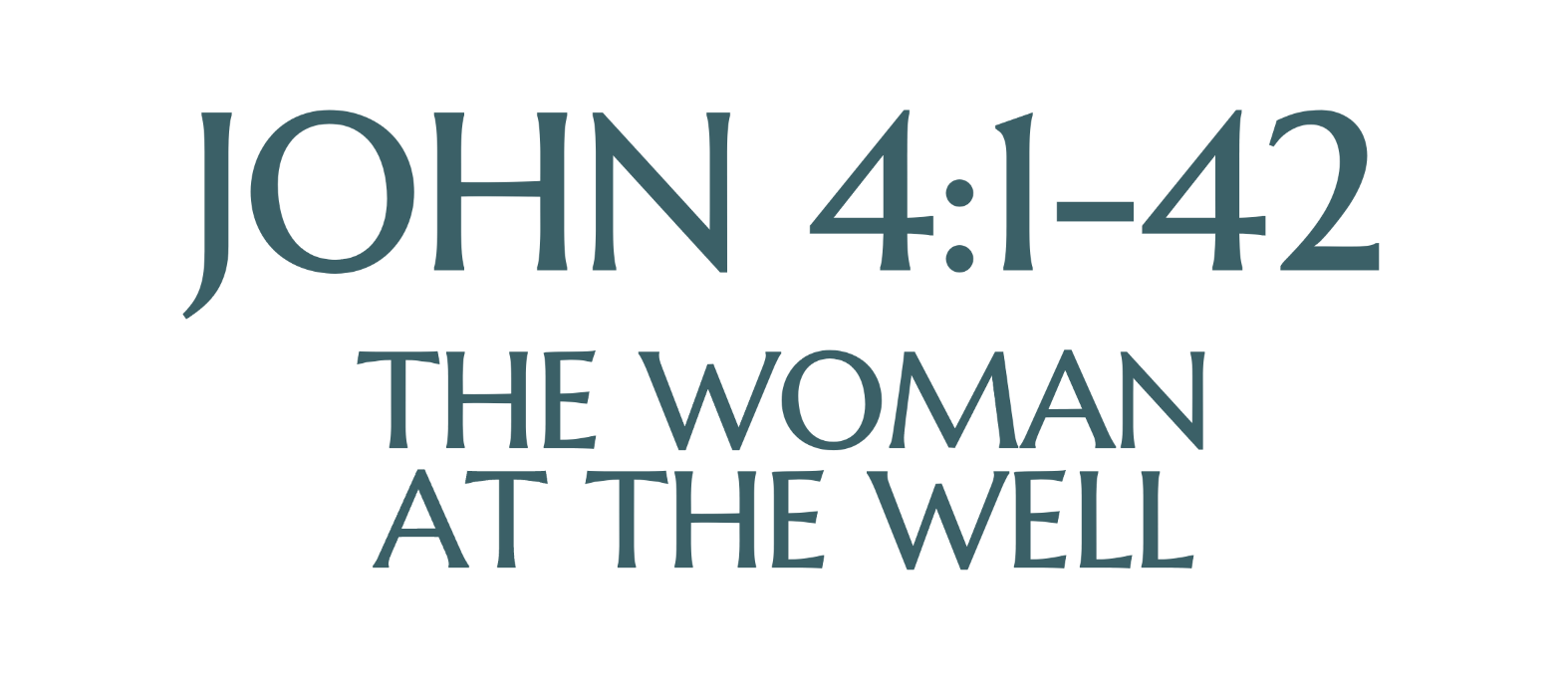 (Jn. 4:1) Now Jesus learned that the Pharisees had heard that he was gaining and baptizing more disciples than John—
2 although in fact it was not Jesus who baptized, but his disciples.
(Jn. 4:3) So he left Judea and went back once more to Galilee. 
4 Jesus had to go through Samaria.
!!!!!
Cultural-Historical Background
Assyrians interbred with the Israelites.
(722 BC) 2 Kings 17:24-41
Cultural-Historical Background
Assyrians interbred with the Israelites.
(722 BC) 2 Kings 17:24-41
Cultural-Historical Background
Assyrians interbred with the Israelites.
(722 BC) 2 Kings 17:24-41
The Samaritans built their own temple on Mount Gerizim—not Mount Zion.
(4th c. BC) Josephus, Antiquities 11.8.2
Cultural-Historical Background
Assyrians interbred with the Israelites.
(722 BC) 2 Kings 17:24-41
The Samaritans built their own temple on Mount Gerizim—not Mount Zion.
(4th c. BC) Josephus, Antiquities 11.8.2
John Hyrcanus (the high priest) burned the Samaritan temple to the ground.
(128 BC) Josephus, Antiquities 13.9.1
Cultural-Historical Background
Assyrians interbred with the Israelites.
(722 BC) 2 Kings 17:24-41
The Samaritans built their own temple on Mount Gerizim—not Mount Zion.
(4th c. BC) Josephus, Antiquities 11.8.2
John Hyrcanus (the high priest) burned the Samaritan temple to the ground.
(128 BC) Josephus, Antiquities 13.9.1
The Jews and Samaritans had blood feuds with one another.
Josephus, Antiquities 20.6.1; Jewish Wars, 2.12.3-4
The Galileans were travelling through a Samaritan city, and a Samaritan killed a Galilean.
And “a vast number of people ran together out of Galilee, in order to fight with the Samaritans.”
Josephus, Jewish Wars 2.12.3
Cultural-Historical Background
Assyrians interbred with the Israelites.
(722 BC) 2 Kings 17:24-41
The Samaritans built their own temple on Mount Gerizim—not Mount Zion.
(4th c. BC) Josephus, Antiquities 11.8.2
John Hyrcanus (the high priest) burned the Samaritan temple to the ground.
(128 BC) Josephus, Antiquities 13.9.1
The Jews and Samaritans had blood feuds with one another.
Josephus, Antiquities 20.6.1; Jewish Wars, 2.12.3-4
The Jews in Jerusalem decided to march on Samaria “and slew them, without sparing any age, and set the villages on fire.”
Josephus, Jewish Wars 2.12.4
Cultural-Historical Background
Jewish people hated the Samaritans!
Ecclesiasticus 50:25-26; m. Megillah, 2; Testament, 6; m. Niddah, 4:1; John 8:48; Luke 9:53-55
“There be two manner of nations which my heart abhor[s], and the third is no nation:
They that sit upon the mountain of Samaria, and they that dwell among the Philistines, and that foolish people that dwell in Sichem.”
Ecclesiasticus 50:25-26
Cultural-Historical Background
Jewish people hated the Samaritans!
Ecclesiasticus 50:25-26; m. Megillah, 2; Testament, 6; m. Niddah, 4:1; John 8:48; Luke 9:53-55
“‘Sichem’ is the City of Fools, derided by all men.”
Testament of the Twelve Patriarchs, Levi 6
“‘May I never set eyes on a Samaritan…
May I never be thrown into company with him!”
m. Megillah, 2
“The daughters of the Samaritans are regarded as menstruants from their cradle.”
m. Niddah, 4:1
Cultural-Historical Background
Jewish people hated the Samaritans!
Ecclesiasticus 50:25-26; m. Megillah, 2; Testament, 6; m. Niddah, 4:1; John 8:48; Luke 9:53-55
(Jn. 8:48) The people retorted,
“Aren’t we right in saying that you are a Samaritan and demon-possessed?”
(Lk. 9:53) The Samaritans did not welcome Jesus because he was on his way to Jerusalem. 
54 When James and John saw this, they said,
“Lord, should we call down fire from heaven to burn them up?” 
55 But Jesus turned and rebuked them.
Cultural-Historical Background
Jewish people hated the Samaritans!
Ecclesiasticus 50:25-26; m. Megillah, 2; Testament, 6; m. Niddah, 4:1; John 8:48; Luke 9:53-55
Samaritans couldn’t convert to Judaism, and they had no part in the resurrection of the dead.
Alfred Edersheim, The Life and Times of Jesus the Messiah, p.401.
(Jn. 4:3) So he left Judea and went back once more to Galilee. 
4 Jesus had to go through Samaria.
(Jn. 4:5) So he came to a town in Samaria called Sychar, near the plot of ground Jacob had given to his son Joseph.
6 Jacob’s well was there.
Jesus was tired from the journey, and he sat down by the well.
It was about noon.
(Jn. 4:7) A Samaritan woman came to draw water.
Jesus said to her,
“Will you give me a drink?”
(Jn. 4:7) A Samaritan woman came to draw water.
Jesus said to her,
“Will you give me a drink?”
The well was a social place.
Isaac and Rebekah (Genesis 24:11-20)
Jacob and Rachel (Genesis 29:8-11)
Moses and Zipporah (Exodus 2:15-20)
Jewish men shouldn’t talk to women.
m. ‘Abot 1:5; b. Eruvin 53b
This included your own wife, sister, or daughter.
“They will suspect that he is talking to women who are not his relatives” (Berakhot 43b).
This was grounds for divorce!
m. Ketubot 7:6
(Jn. 4:9) The woman was surprised,
for Jews refuse to have anything to do with Samaritans.
She said to Jesus,
“You are a Jew.
I am a Samaritan woman.
Why are you asking me for a drink?”
(Jn. 4:10) Jesus answered her,
“If you knew the gift of God and who it is that asks you for a drink,
you would have asked him and he would have given you living water.”
(Jn. 4:11) “Sir,” the woman said, “you have nothing to draw with and the well is deep. Where can you get this living water?
12 Are you greater than our father Jacob, who gave us the well and drank from it himself, as did also his sons and his livestock?”
(Jn. 4:13-14) Jesus answered,
“Everyone who drinks this water will be thirsty again.
But whoever drinks the water I give them will never thirst.
Indeed, the water I give them will become in them a spring of water welling up to eternal life.”
(Jn. 4:15) The woman said to him,
“Sir, give me this water so that I won’t get thirsty and have to keep coming here to draw water.”
(Jn. 4:16) He told her, “Go, call your husband and come back.” 
17 “I have no husband,” she replied.
Jesus said to her, “You are right when you say you have no husband. 
18 You have had five husbands,
and the man you are living with now is not your husband.
What you have just said is quite true.”
(Jn. 4:16) He told her, “Go, call your husband and come back.” 
17 “I have no husband,” she replied.
Jesus said to her, “You are right when you say you have no husband. 
18 You have had five husbands,
and the man you are living with now is not your husband.
What you have just said is quite true.”
(Jn. 4:16) He told her, “Go, call your husband and come back.” 
17 “I have no husband,” she replied.
Jesus said to her, “You are right when you say you have no husband. 
18 You have had five husbands,
and the man you are living with now is not your husband.
What you have just said is quite true.”
Men could divorce their wives for any reason.
Josephus, Life of Josephus, 426; m. Giṭṭin 9.10; m. Yebam 14.1
“How did my life end up like this?”
Did she think it would end up like this as a little kid?
“When I grow up…”
Did she become self-protective?
If you never hope…
Cynical, sarcastic, etc.
Was it hard to break the cycle?
Another relationship won’t fix it… until another one comes around.
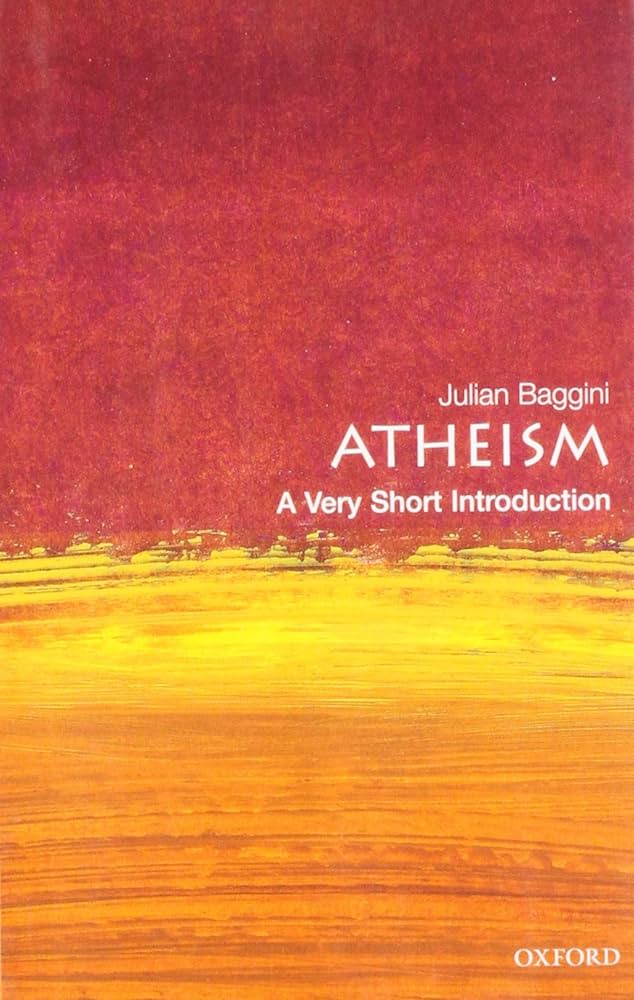 Julian Baggini
(Atheistic Philosopher)

Julian Baggini, Atheism (Oxford: Oxford UP, 2003), 67.
In developed Western countries, we have access to more and better sources of pleasure than our predecessors could imagine.
Yet we are not a noticeably fulfilled bunch.
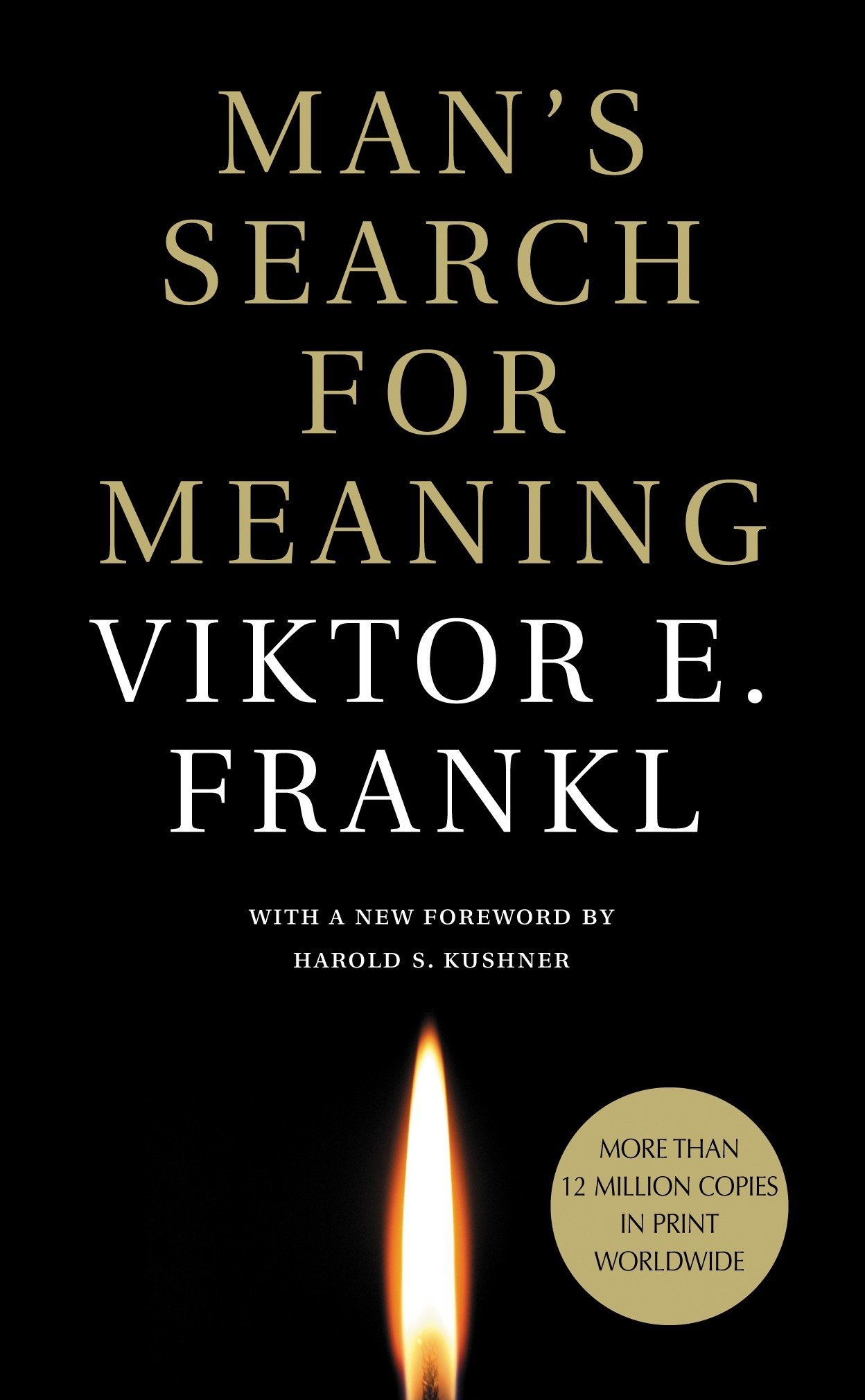 Viktor Frankl
(Psychotherapist, Holocaust Survivor)

Viktor Frankl, Man’s Search for Meaning (New York: Simon & Schuster, 1984), 112.
Such widespread phenomena as depression, aggression and addiction are not understandable
unless we recognize the existential vacuum underlying them.
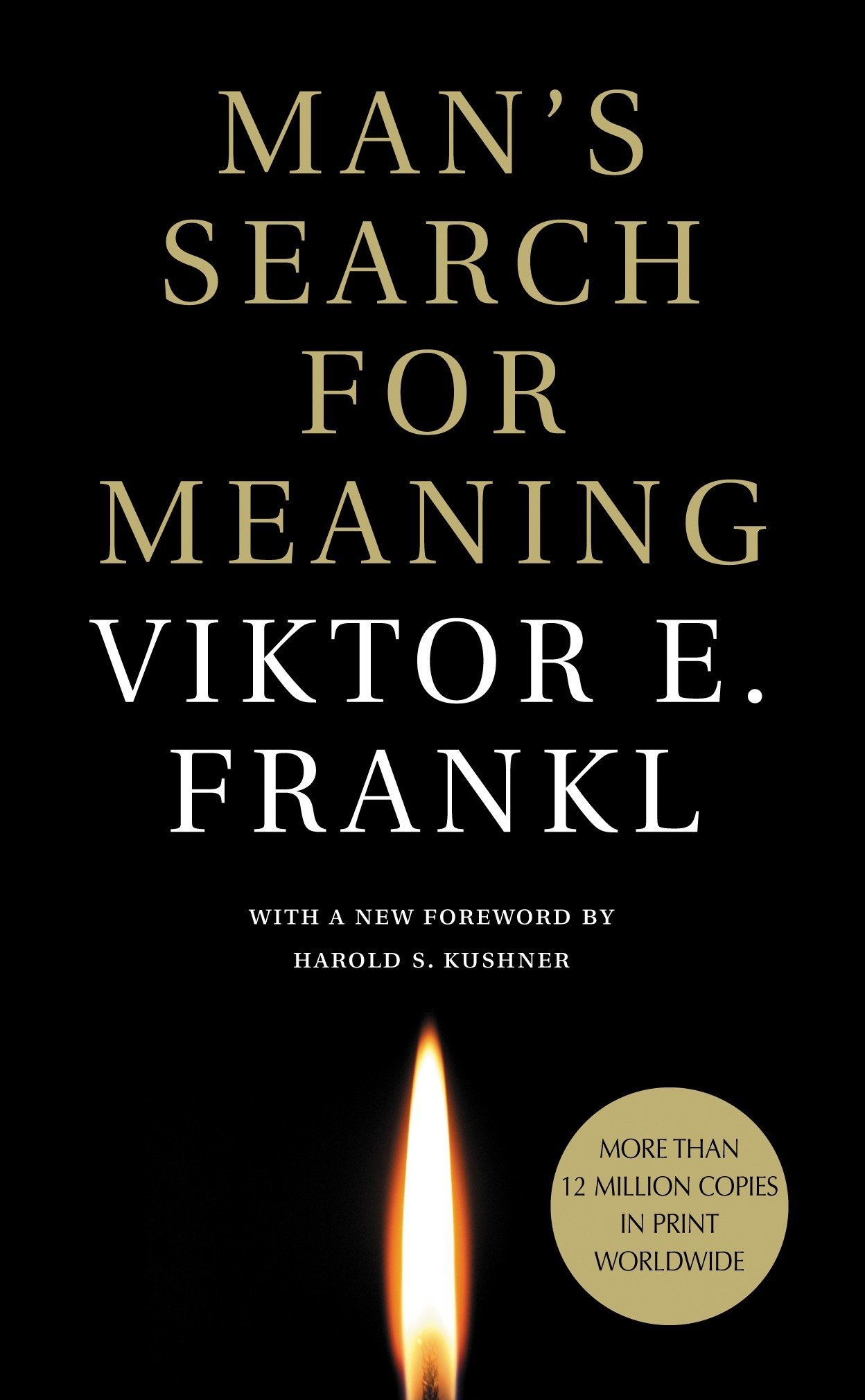 Viktor Frankl
(Psychotherapist, Holocaust Survivor)

Viktor Frankl, Man’s Search for Meaning (New York: Simon & Schuster, 1984), 142.
People have enough to live by but nothing to live for;
they have the means but no meaning.
(Jn. 4:16) He told her, “Go, call your husband and come back.” 
17 “I have no husband,” she replied.
Jesus said to her, “You are right when you say you have no husband. 
18 You have had five husbands,
and the man you are living with now is not your husband.
What you have just said is quite true.”
(Jn. 4:19) “Sir,” the woman said, “I can see that you are a prophet.”
20 “Our ancestors worshiped on this mountain, but you Jews claim that the place where we must worship is in Jerusalem.”
(Jn. 4:21) Jesus replied,
“Believe me, dear woman, the time is coming when it will no longer matter whether you worship the Father on this mountain or in Jerusalem. 
22 You Samaritans know very little about the one you worship, while we Jews know all about him,
for salvation comes through the Jews.”
(Jn. 4:21) Jesus replied,
“Believe me, dear woman, the time is coming when it will no longer matter whether you worship the Father on this mountain or in Jerusalem. 
22 You Samaritans know very little about the one you worship, while we Jews know all about him,
for salvation comes through the Jews.”
“Don’t worry about this intramural debate about the Temple.”
(BTW, you’re wrong…)
(Jn. 4:23) “A time is coming and has now come when the true worshipers will worship the Father
in the Spirit and in truth,
for they are the kind of worshipers the Father seeks. 
24 God is spirit, and his worshipers must worship
in the Spirit and in truth.”
(Jn. 4:25) The woman said,
“I know the Messiah is coming—the one who is called Christ. When he comes, he will explain everything to us.” 
26 Then Jesus told her,
“I AM the Messiah!”
(Jn. 4:27) Just then his disciples returned and were surprised to find him talking with a woman.
(Jn. 4:28) The woman left her water jar beside the well and ran back to the village, telling everyone, 
29 “Come and see a man who told me everything I ever did!
Could he be the Messiah?”
(Jn. 4:30) They came out of the town and made their way toward him. 
31 Meanwhile his disciples urged him, “Rabbi, eat something.”
(Jn. 4:32) But Jesus said to them,
“I have food to eat that you know nothing about.” 
33 But his disciples said to each other,
“Could someone have brought him food?”
(Jn. 4:34) “My food,” said Jesus, “is to do the will of him who sent me and to finish his work.
35 I tell you, open your eyes and look at the fields! They are ripe for harvest.”
(Jn. 4:39) Many Samaritans from the village believed in Jesus because the woman had said,
“He told me everything I ever did!”
(Jn. 4:40) When they came out to see him, they begged him to stay in their village.
41 So he stayed for two days, long enough for many more to hear his message and believe.
(Jn. 4:42) They said to the woman,
“Now we believe, not just because of what you told us, but because we have heard him ourselves.
Now we know that he is indeed the Savior of the world.”
Is the message of Christ for someone like me?
This woman didn’t fit the “profile” of being a follower of Jesus.
(e.g. social, economic, racial, religious, moral, gender, etc.)
Can God really quench my thirst?
Jesus spoke to the greatest pain in her life to reveal her need.
What if I’m still not satisfied?
The disciples needed to view the Samaritans in the same way that Jesus did.
Could God use someone like me?
Jesus knew her past, but he also knew her future!